File Management
How to stay organized
1. Click the Slide Show Tab
2. Click on the “Start from Beginning” Button
NEXT
Complete the following opening activity. Green arrows will appear at the bottom of the page like the one shown below. Click on the green arrows and answer the questions when you get to them.
NEXT
Cluttered Garage
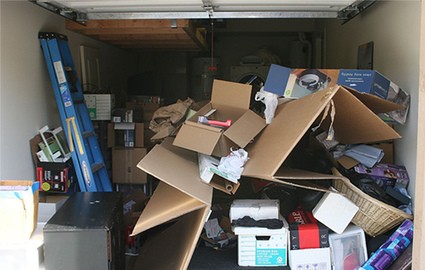 NEXT
Beautiful Garage
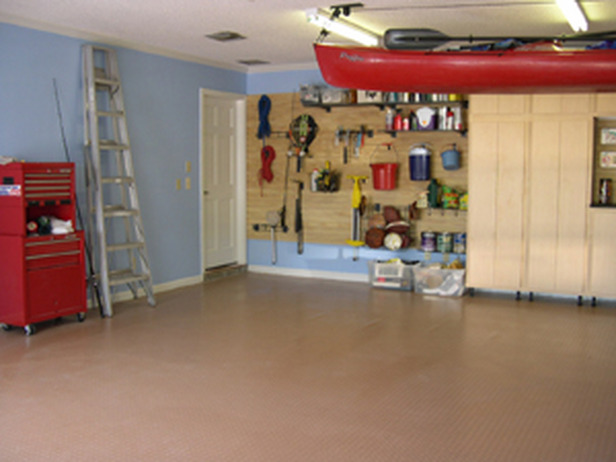 NEXT
What the heck happened here?
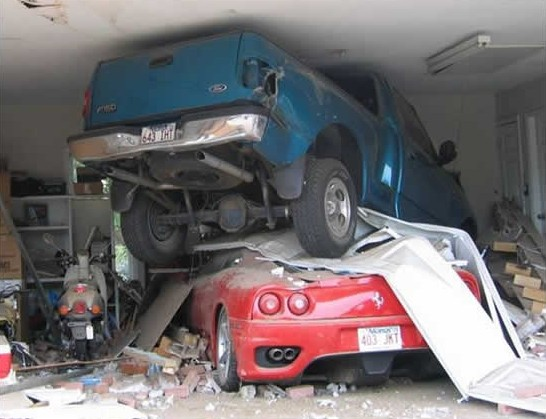 NEXT
Now that’s more like it!
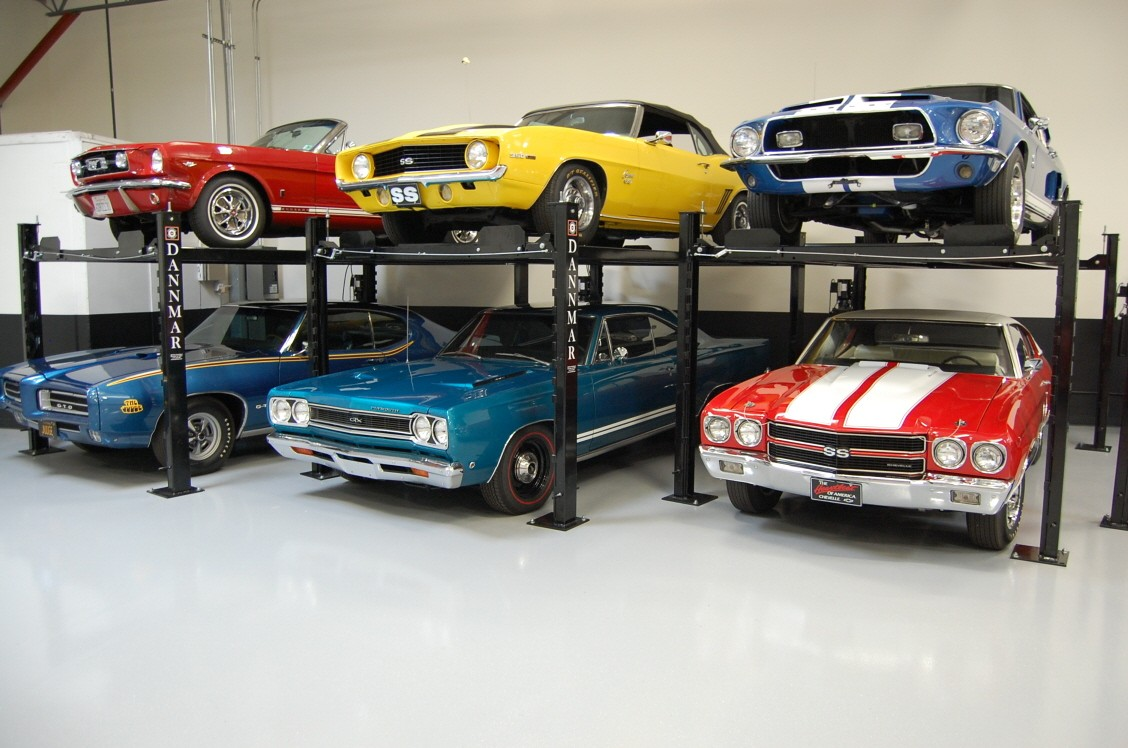 NEXT
Where’s the salt and pepper?
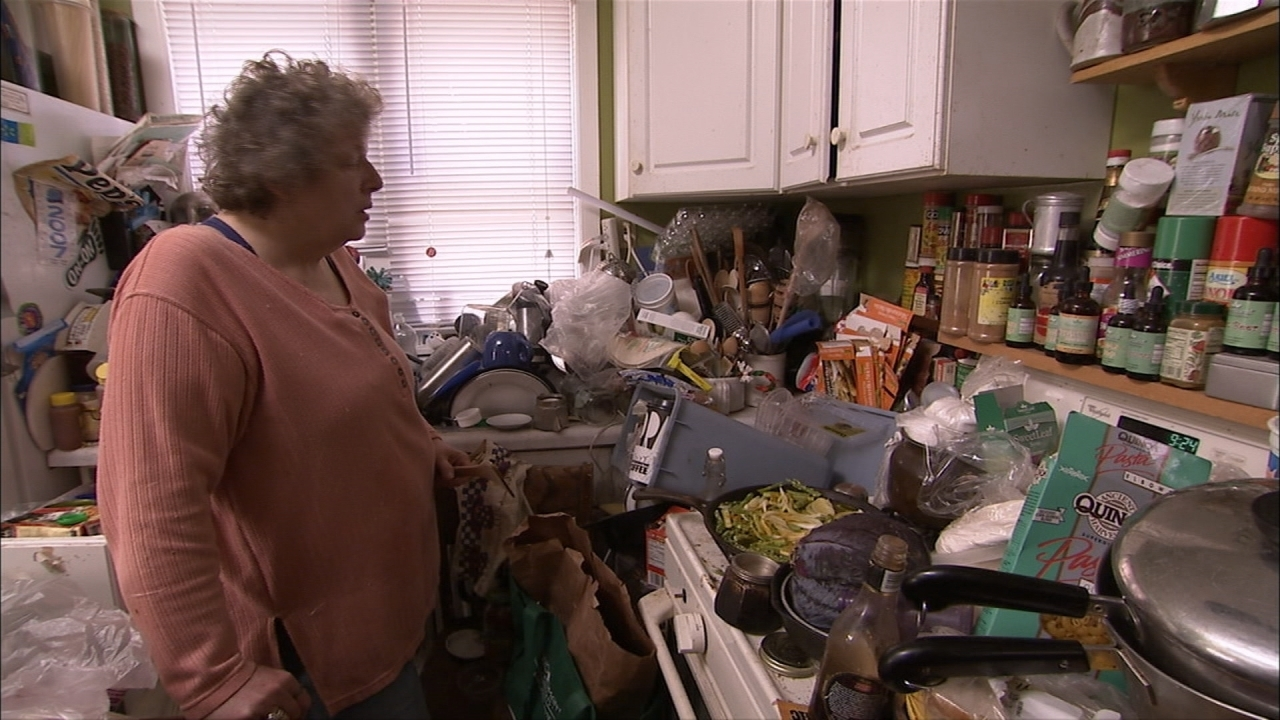 NEXT
Oh, there it is. That is way easier.
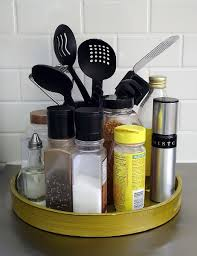 NEXT
What’s in common with all of these photos?
They’re all gross

People are weird

Organization is so much better

They might be related to me
A
B
C
D
Good Job!
Just like in real life, like organizing your things, organizing files is very important.

This is called FILE MANAGEMENT Organizing your files in folders will let you find things faster, and assignments will not get lost.
NEXT
You almost got it…
Just like in real life, like organizing your things, organizing files is very important.

This is called FILE MANAGEMENT Organizing your files in folders will let you find things faster, and assignments will not get lost.
Try Again
This is why driving laws are made.
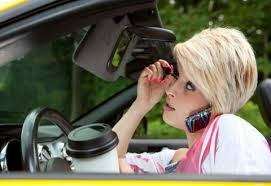 NEXT
Is she only saying this because he’s a boy?
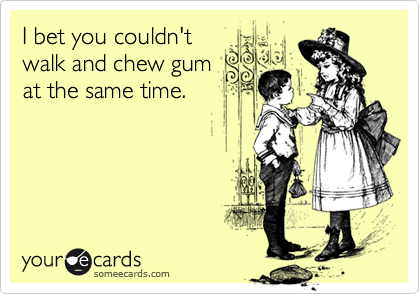 NEXT
How many computers do you need?
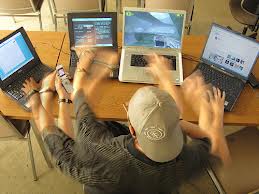 NEXT
What is it called when you do two things at one time?
Multi-talented

Multitasking

Double Jointed

Double Trouble
A
B
C
D
Great Job!
When you use two or more programs at the same time it is called MULTITAKING

If you like to listen to Pandora, write your English Paper and have the Internet open, your are MULTITASKING.
NEXT
You almost got it…
When you use two or more programs at the same time it is called MULTITAKING

If you like to listen to Pandora, write your English Paper and have the Internet open at the same time, you are MULTITASKING.
NEXT
Review…..
MULTITASKING:  Working on or running two programs at the same time


FILE MANAGEMENT:  How one organizes files so they can find them easier
NEXT
Thank you for completing this opening activity. Please press the “esc” key and wait for Mrs. Assmus’ instructions.